Групповая консультация
Региональный мониторинг измерения показателей эффективности
Методология 
(целевая модель) наставничества
Клёсова Е.А., методист МБУ ДПО ЦЭМиИМС
Цель и задачи мониторинга
Целью Мониторинга является получение объективной и достоверной информации о динамике качественных и количественных показателей и степени эффективности внедрения Целевой модели наставничества
1
Сбор и анализ информации
2
Прогнозирование развития показателей
Развитие мотивации к поиску новых форм наставничества
3
Корректировка содержания работы образовательных организаций
4
Доля педагогов – молодых специалистов (опыт работы от 0 до 3 лет), вошедших в программы наставничества в роли «Наставляемого»
Уровень удовлетворенности “Наставляемых” и “Наставников”
Доля детей и молодежи в возрасте от 10 до 19 лет, вошедших в программы наставничества в роли «Наставляемого», %
Доля детей и молодежи в возрасте от 15 до 19 лет, вошедших в программы наставничества в роли «Наставника», %
Доля предприятий (организаций) от общего количества организаций, осуществляющих деятельность в Нижегородской области, вошедших в программы наставничества, предоставив «Наставников», %
1
2
3
4
5
90%
9%
60%
60%
Показатели мониторинга 
и статистические данные
КОЛИЧЕСТВО НАСТАВЛЯЕМЫХ, ВОВЛЕЧЁННЫХ В ФОРМЫ НАСТАВНИЧЕСТВА (ЧЕЛ.)
КОЛИЧЕСТВО НАСТАВНИКОВ, ВОВЛЕЧЁННЫХ В ФОРМЫ НАСТАВНИЧЕСТВА (ЧЕЛ.)
ССЫЛКИ НА ПУБЛИКАЦИИ НА САЙТЕ И/ИЛИ СОЦ.СЕТЯХ ПО СОБЫТИЯМ В РАМКАХ РЕАЛИЗАЦИИ ЦМН
ССЫЛКИ НА СТРАНИЦУ САЙТА ОО, ГДЕ РАЗМЕЩЕНЫ ДОКУМЕНТЫ ПО ВНЕДРЕНИЮ И РЕАЛИЗАЦИИ ЦМН
ТРАНСЛЯЦИЯ ОПЫТА В РАМКАХ РЕАЛИЗАЦИИ ЦМН
КОЛИЧЕСТВО "НАСТАВЛЯЕМЫХ«, ВОВЛЕЧЕННЫХ В НАСТАВНИЧЕСТВО ПО НАПРАВЛЯЕНИЯМ ДЕЯТЕЛЬНОСТИ, ЧЕЛ
Показатели Мониторинга
Раздел сайта “Целевая модель наставничества”
Ученик-ученик; студент-ученик; работодатель-ученик; другая форма (учитель-ученик)
Ученик-ученик; студент-ученик; работодатель-ученик; другая форма (учитель-ученик)
Ссылка постов в ВК, ссылка новостей на сайте ОО
Выступления в рамках ШМО, конференциях, вебинарах, совещаниях, интенсивах разных уровнях (название, уровень, кол-во участников, ссылка на публикацию)
Учебная и научно-исследовательская деятельность; спортивная деятельность; культурная деятельность; профориентационная деятельность; волонтерская деятельность; деятельность в рамках детских общественных объединений; деятельность по социализации и адаптации детей; другое.
Нормативные документы
Чек-лист содержания раздела “Целевая модель наставничества”
Федеральный уровень
   Распоряжение Минпросвещения России об утверждении методологии (целевой модели) наставничества от 25.12.2019г. №Р-145

Региональный уровень
  Распоряжение Губернатора НО о внедрении ЦМН в Нижегородской области от 24.03.2020г. №459-р
  Приказ МОНиМП о внедрении Целевой модели наставничества от 20.05.2020г. №316-01-63-915/20
 Приказ МОНиМП об утверждении плана мероприятий  реализации методологии (целевой модели) наставничества обучающихся для организаций, осуществляющих образовательную деятельность по общеобразовательным, дополнительным общеобразовательным и программам среднего профессионального образования в 2023-2024 гг.

Муниципальный уровень
  Постановление администрации города Дзержинска Hижегородскoй oблaсти о внедрении методологии (целевой модели) наставничества обучающихся для организаций, осуществляющих образовательную деятельность по основным общеобразовательным и дополнительным общеобразовательным программам 
  Приказ департамента образования администрации города Дзержинска Hижегородскoй oблaсти о внедрении методологии (целевой модели) наставничества обучающихся для образовательных организаций, осуществляющих деятельность по общеобразовательным, дополнительным общеобразовательным программам, в г.о.г.Дзержинск
  План мероприятий (дорожная карта) реализации методологии (целевой модели) наставничества обучающихся в образовательных организациях, осуществляющих образовательную деятельность по общеобразовательным, дополнительным общеобразовательным программам на территории г.о.г.Дзержинска на 2023-2024 гг.

На уровне образовательных организаций

Приказ о внедрении методологии (целевой модели) наставничества обучающихся
Приказ об утверждении плана мероприятий на 2023-2024 гг.
Положение о наставничестве
Медиаплан
Общая информация
Чек-лист содержания раздела “Целевая модель наставничества”
Актуальные данные:

Количество наставляемых в том числе среди педагогов;
Количество наставников;
Реализуемые формы наставничества;
Количество предприятий-партнеров в реализации ЦМН.

Информационная поддержка: 

Ссылка на страницу сайта или группу ВК, где размещается информация о проводимых мероприятиях в рамках ЦМН

Основные показатели эффективности ЦМН: 

Актуальные данные 2 раза в год по  результатам последнего мониторинга в мае или декабре текущего года.

Информация о кураторе ЦМН:

Ф.И.О. и контактные данные

Отзывы о наставниках:

Новые добавляются каждый год.

Дополнительные материалы:
Материалы для работы кураторов ЦМН;
Формы мониторинга, анкетирования;
Методические материалы.
1. Культурная деятельность 
   подготовка к конкурсам, соревнованиям, марафонам, концертам и т.п. 
(формы наставничества: Ученик-ученик; Студент-ученик; 
Учитель-ученик)
2.   Профориентационная деятельность 
знакомство с профессией 
(формы наставничества: Студент-ученик;  Работодатель-ученик)
3. Деятельность в рамках детских общественных объединений 
 Движение Первых, Навигаторы детства, Юнармия,  спортивные клубы и т.п. 
(формы наставничества: Ученик-ученик; Студент-ученик; 
Учитель-ученик)
4. Учебная и научно-исследовательская деятельность
 подготовка к олимпиаде, к ЕГЭ, ОГЭ, повышение уровня успеваемости, помощь в подготовке проекта и т.п. 
(формы наставничества: Учитель-ученик; Ученик-ученик; Студент-ученик)
5. Волонтерская деятельность 
участие в проектах волонтерской направленности 
(формы наставничества: Учитель-ученик; Ученик-ученик; 
Студент-ученик)
6. Спортивная деятельность 
участие в спортивных соревнованиях, помощь в достижении спортивных результатов и т.п. 
(формы наставничества: Учитель-ученик; Ученик-ученик; 
Студент-ученик)
7. Деятельность по социализации и адаптации детей
развитие лидерских качеств, адаптация ребенка в новой школе, помощь в поиске друзей и т.п. 
(формы наставничества: Ученик-ученик; Студент-ученик)
8. Другое 
гражданско-патриотическое воспитание, проектная деятельность.
Реализация форм наставничества по направлениям деятельности
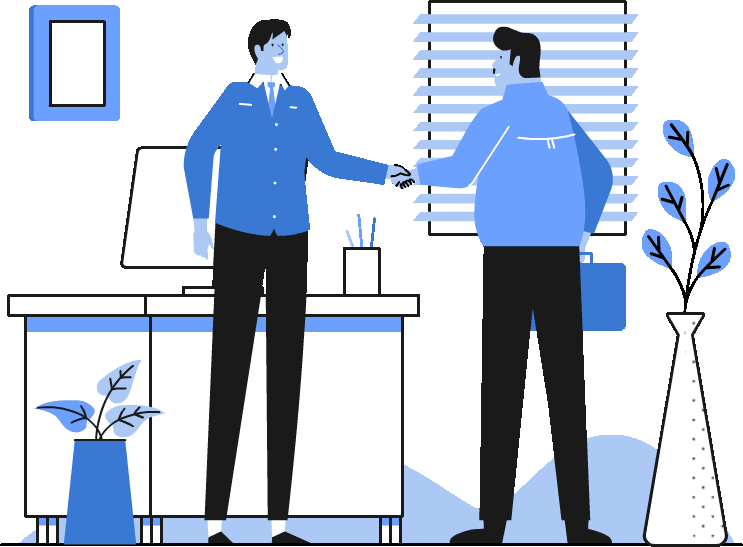 У вас есть вопросы?
Номер телефона
Электронная почта
Сайт
+7 (908) 153-95-69
25-05-01
elenka.klesova@mail.ru
http://tsemiims.ru/
Свяжитесь с нами в любое время!
Групповая консультация
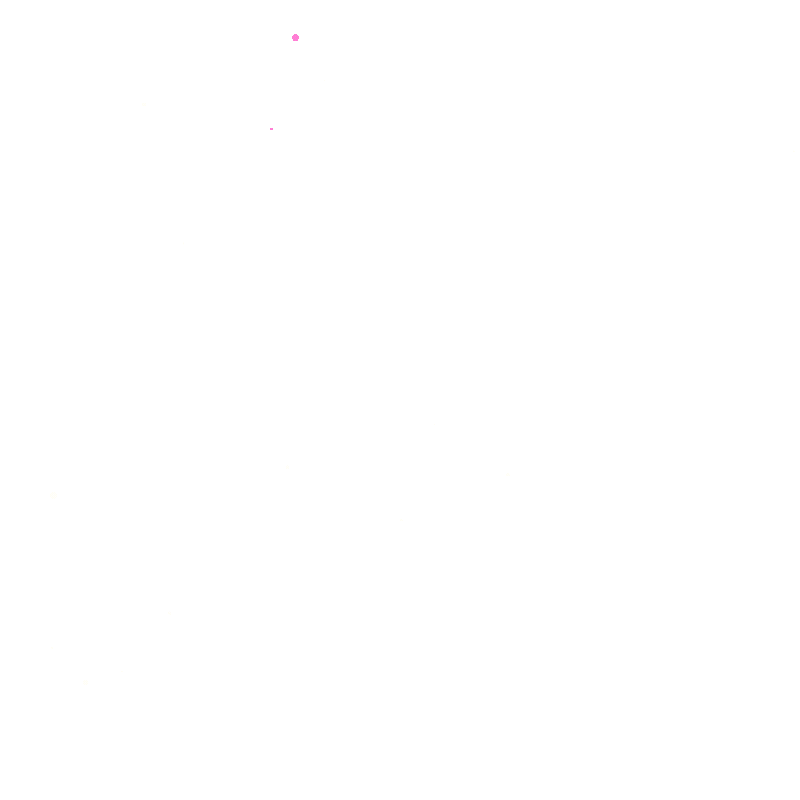 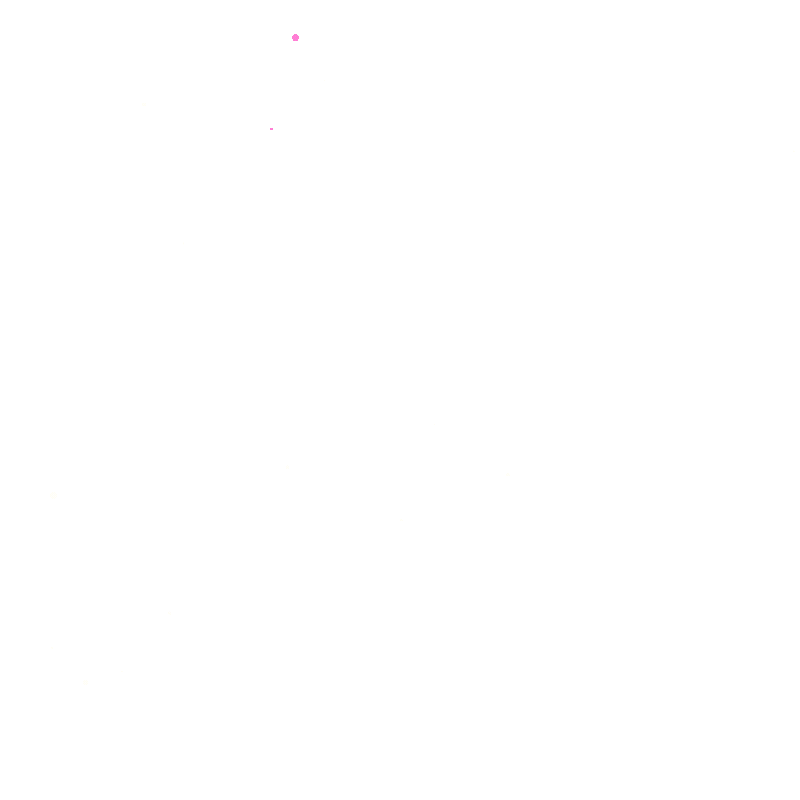 Церемония награждения кураторов ЦМН по итогам работы в 2021-2023 гг.
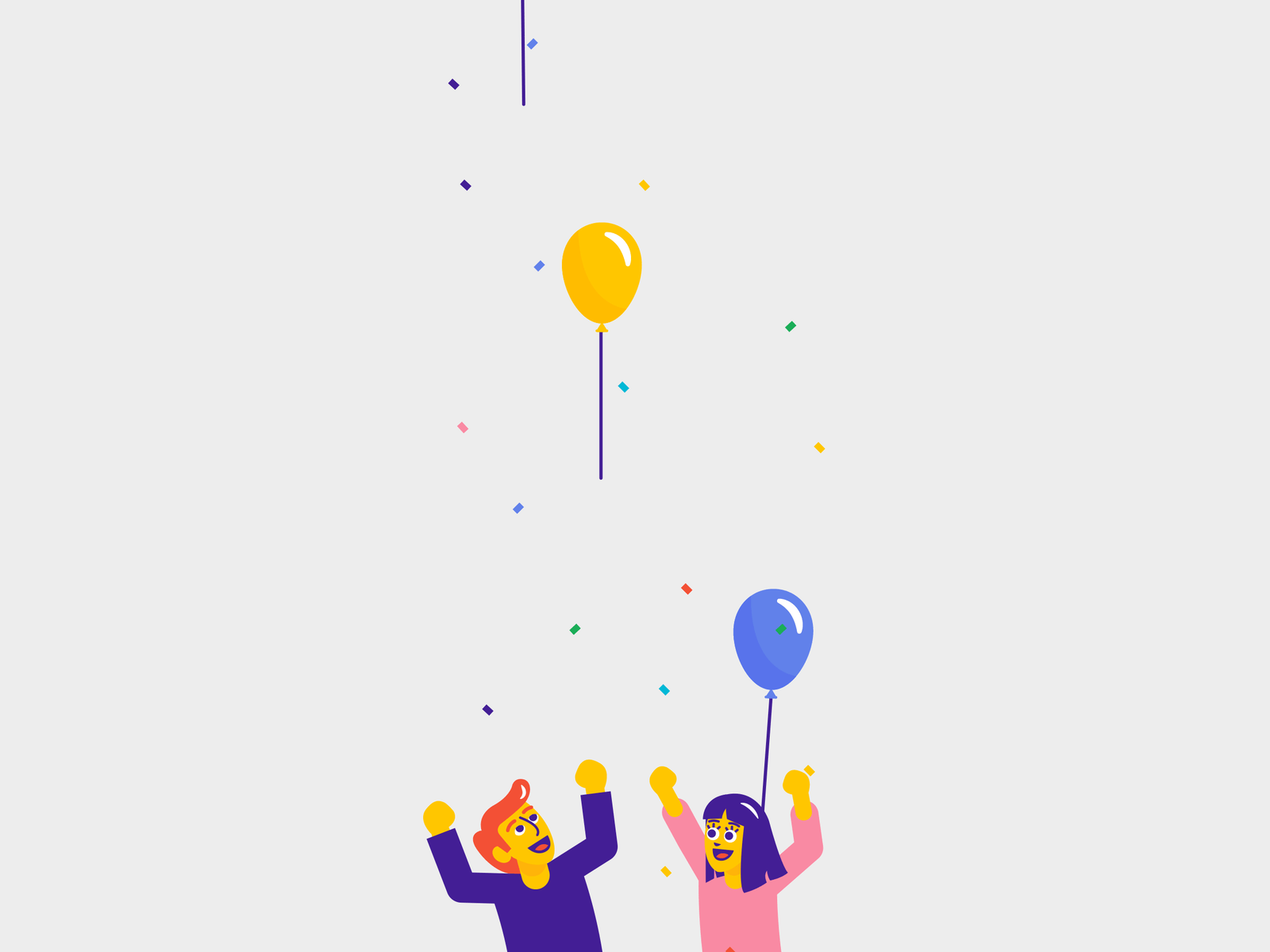 Методология (целевая модель) наставничества
Клёсова Е.А., методист МБУ ДПО ЦЭМиИМС